Task
Generating 
idea for solution
Steps for solving
 problem
Steps for solving
 problem
Testing
NO
Results OK
YES
Results
Discussion
An example of a poster with the title, which extends through the two lines
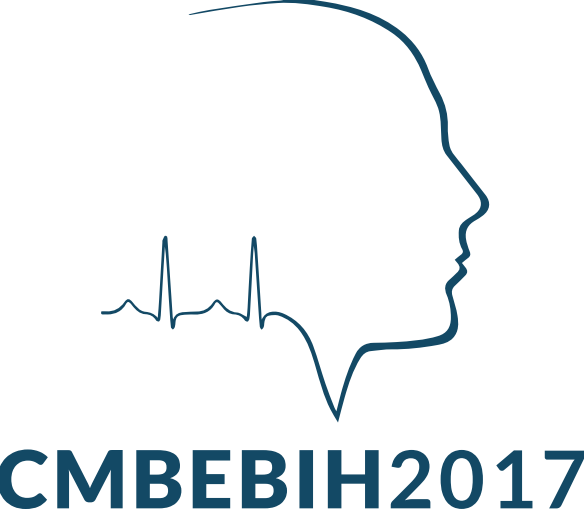 Author: Name Surname 1, Name Surname 2, Name surname 3
Affiliation of authors
1. Title
4. Title
This is an example of research poster and should be used for posters. Poster is 841 x 1189 mm (A0 format) portrait orientation. When prepearin poster one should:
 avoid a lot of text,
 use illustration, graphics,
 letters should be size 30pt or more,
 poster should be visible from 2  meter distance. 
Description of the work, motivation and other background information you can emphasize with pictures or illustrations on the scenic and lucid way explaining what it was about.
Insert your text here!

Useful way of data presentation given below!
2. Title
This template is provided by the CMBEBIH 2017 organisers for poster preparation.
Graphical Representation with 2 graphs
3. Title
Insert your text here!

Useful way of data presentation given below!
Figure. This is the graphical representation
Table. This is numerical representation 
of results.
Each figure must have explination
You can explain parts of dlowchart like this
5. Conclusion
Insert your text here!
Interesting!
You can emphasise
 text using this boxes
References
[1] ......................
International Conference on Medical and Biological Engineering in Bosnia and Herzegovina
16 – 18, March 2017
name.surname@example.com, name.surname@example.com, name.surname@example.com